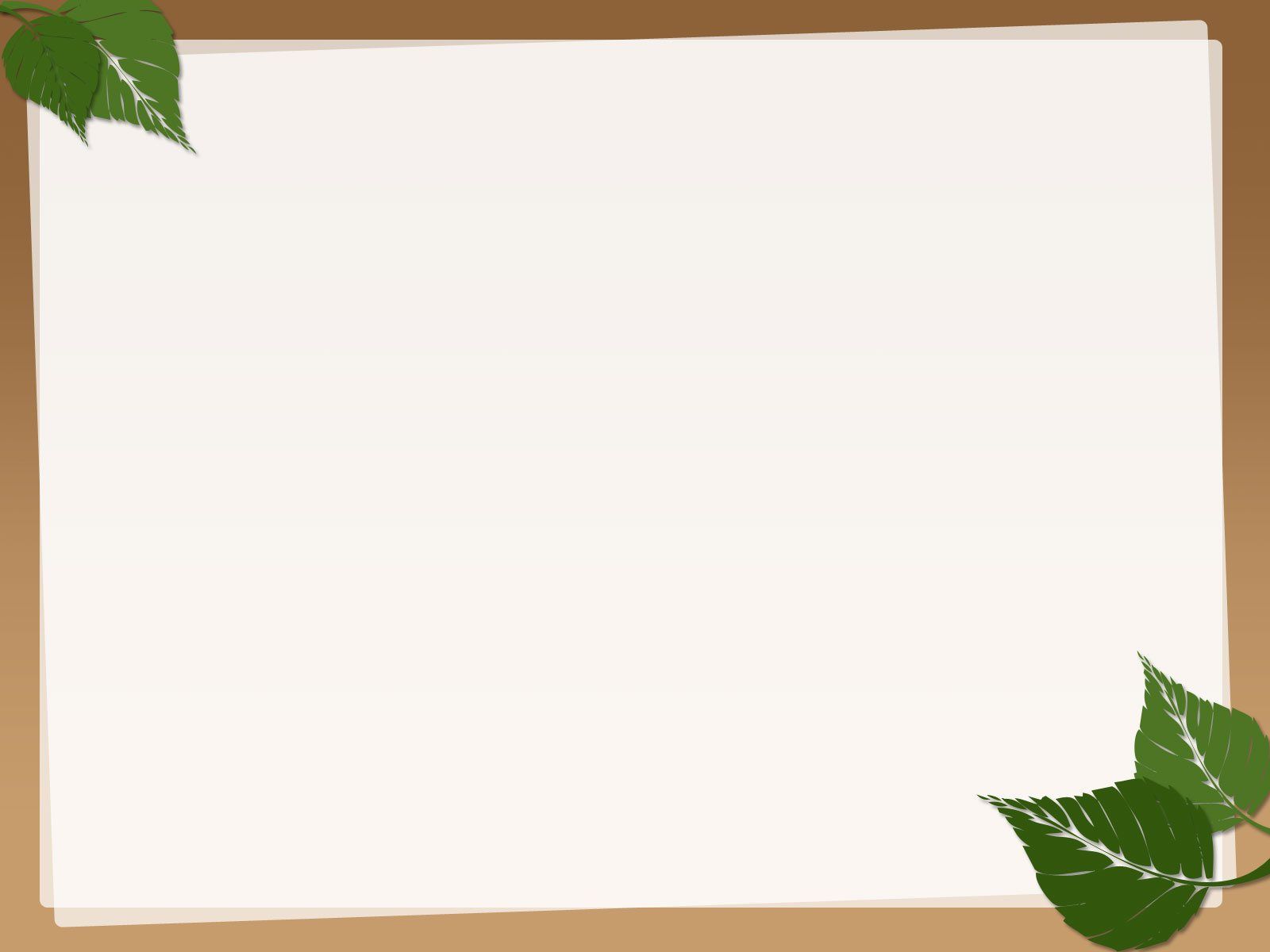 PHÒNG GIÁO DỤC VÀ ĐÀO TẠO QUẬN LONG BIÊN
TRƯỜNG MẦM NON HOA SỮA


LĨNH VỰC PHÁT TRIỂN NGÔN NGỮ



Hoạt động làm quen văn học
Đề tài: Thơ “ Cái lưỡi”
Lứa tuổi: 3 -4 tuổi


NĂM HỌC: 2020 - 2021
Cô trò chuyện với trẻ 
về một số bộ phận trên khuôn mặt
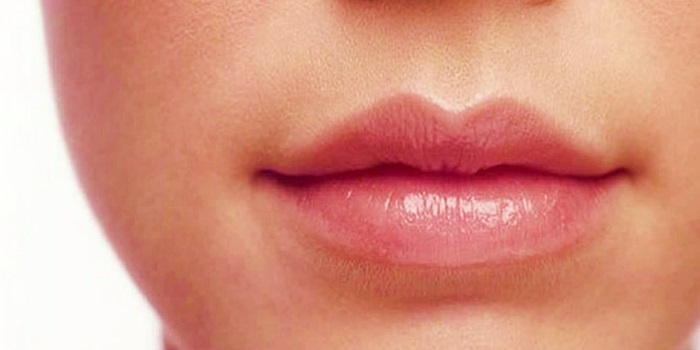 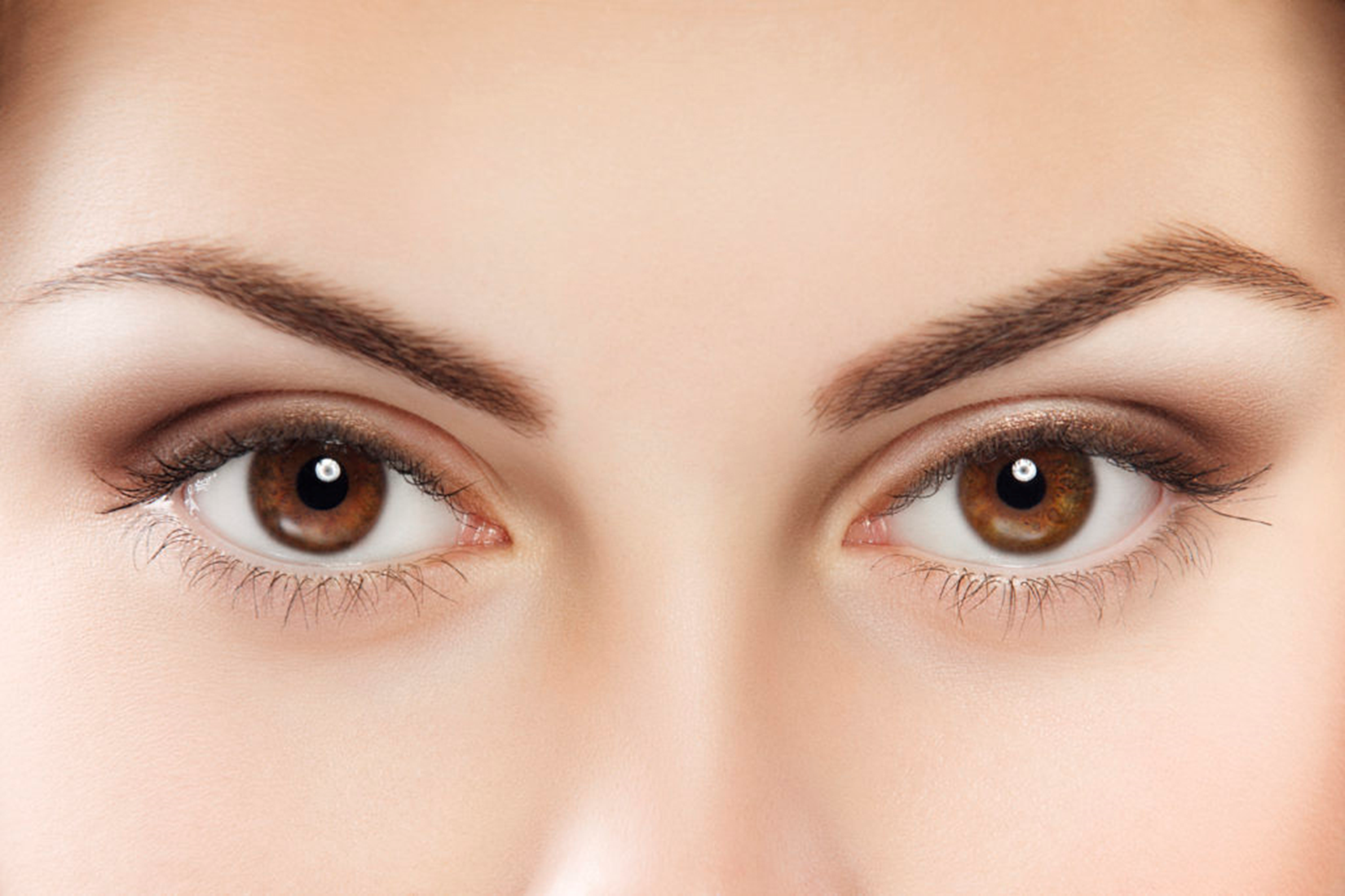 CÔ ĐỌC THƠ CHO TRẺ NGHE
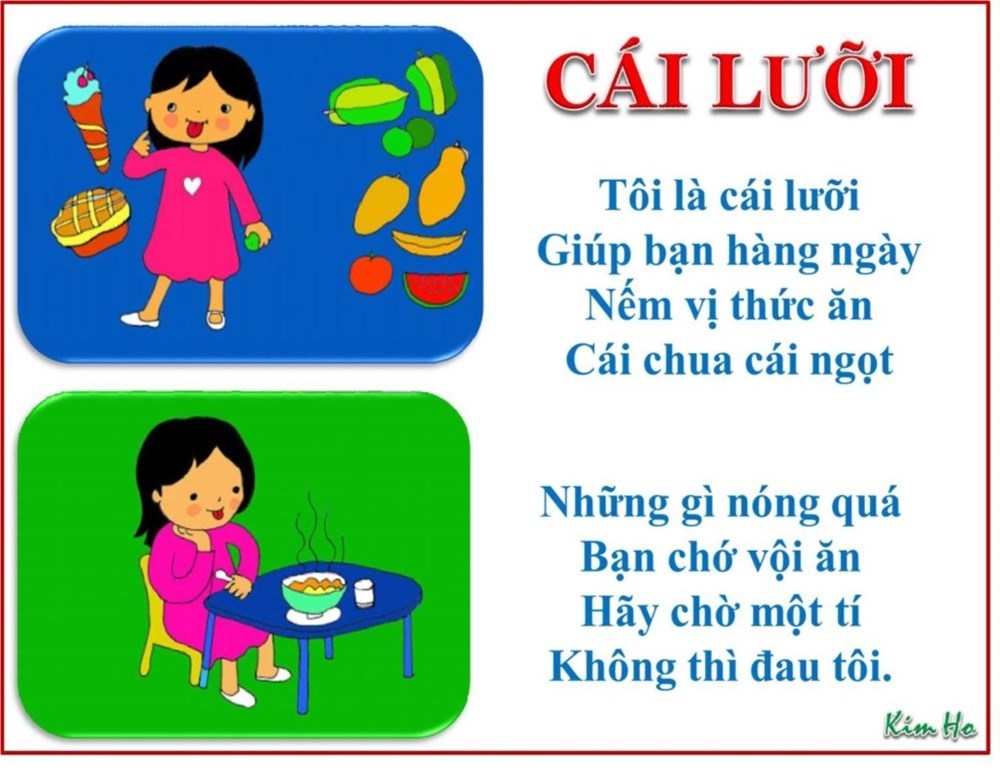